What Makes a Good Competition Photo ?
By

Roz  Kleffman
There are a number of 
things that make a 
photograph GOOD
Great subject
Good composition
Great light
Exposure/color
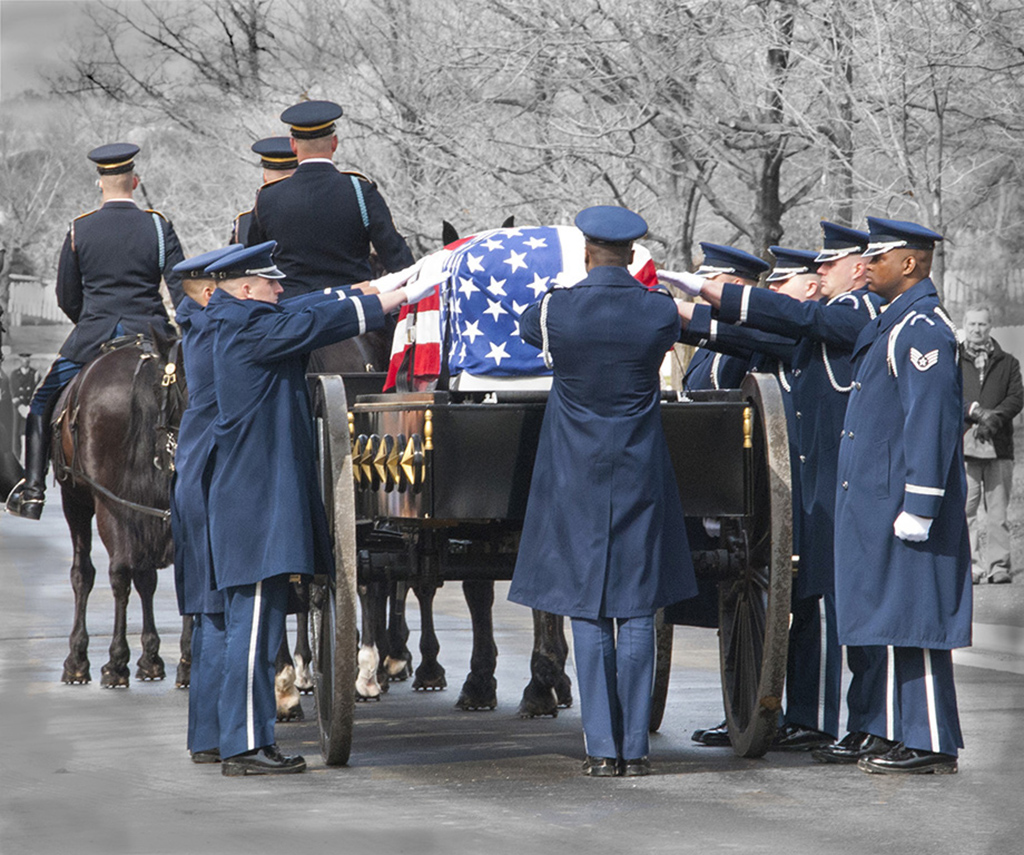 Some additional considerations
Lines
Shapes
Tones
Textures
Space
Balance
You may consider
Leading lines to direct the viewer in to the photo
Movement inside the picture
Mood felt when observing the picture
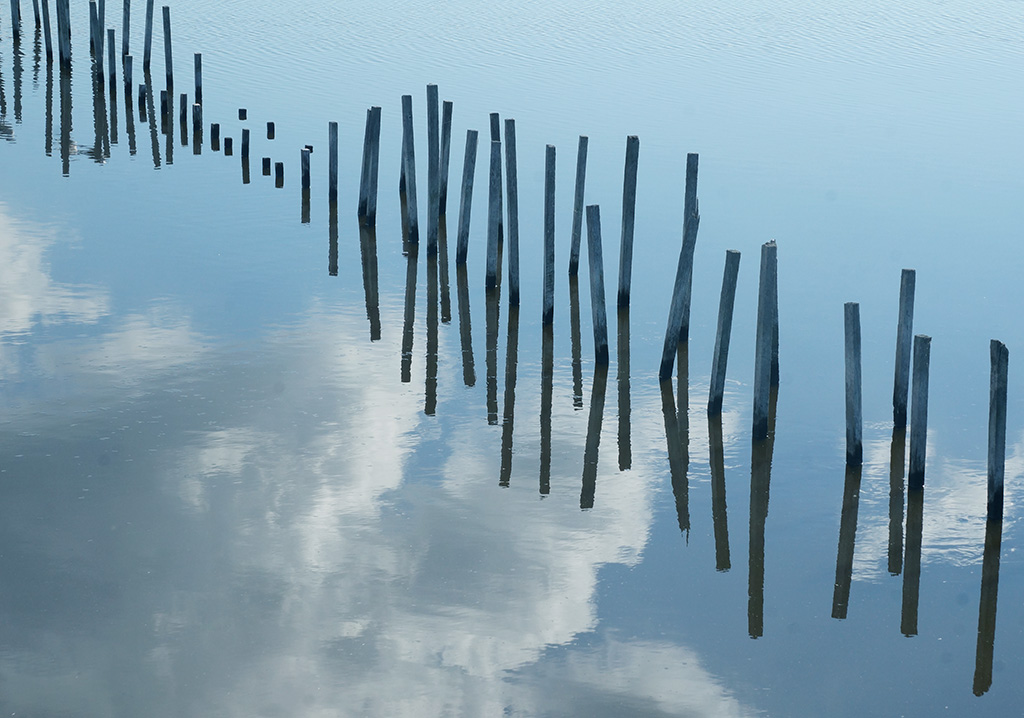 COMPETITION 
       Photos 
             need

                  WOW
Something to get the judge 

interested in looking at the
photo    longer
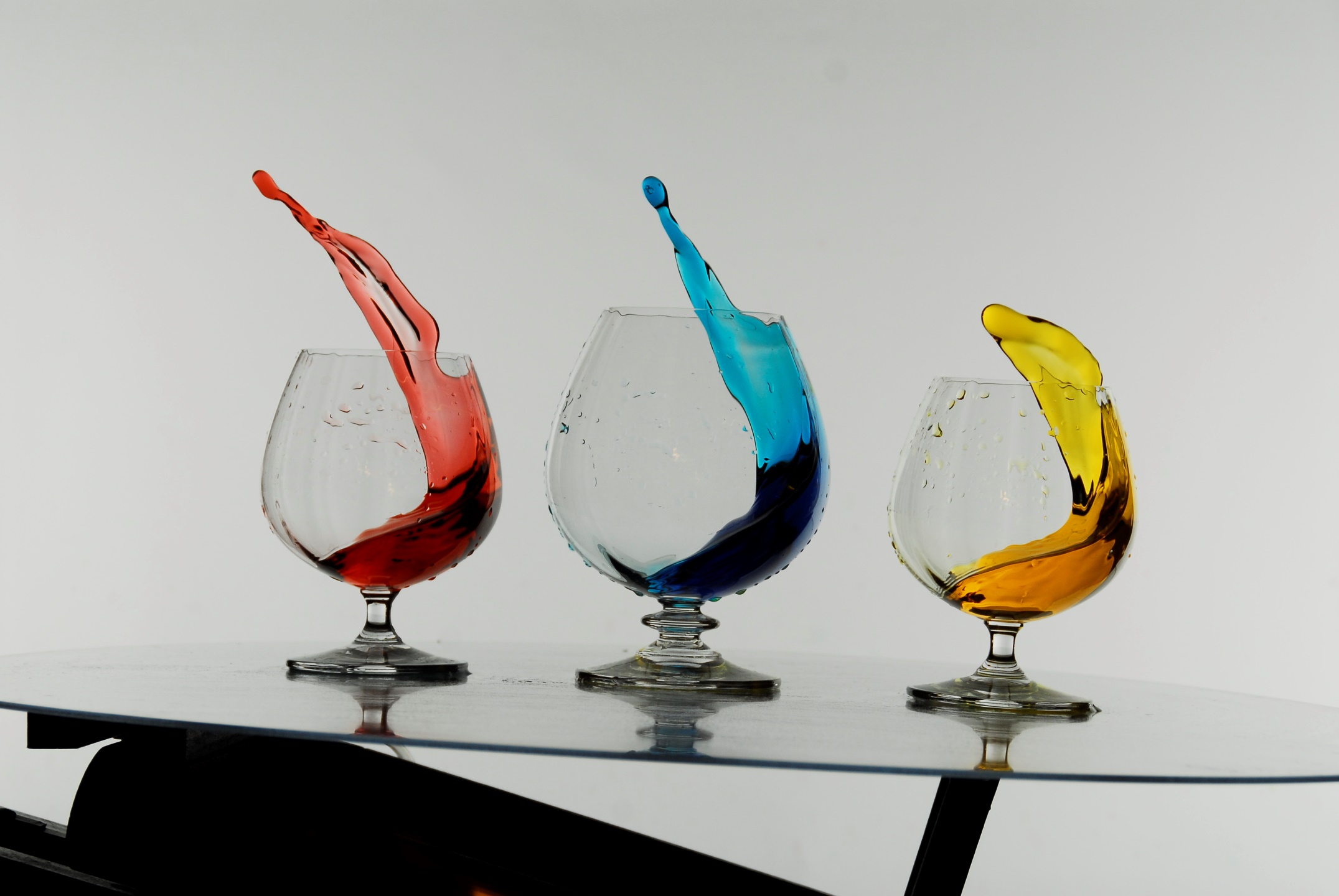 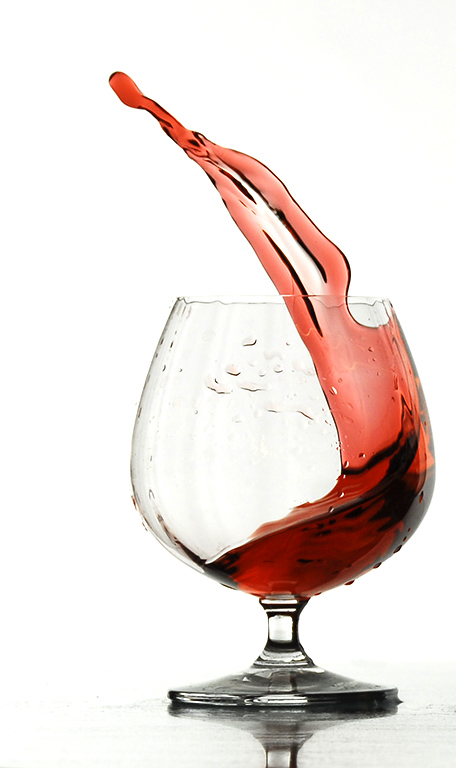 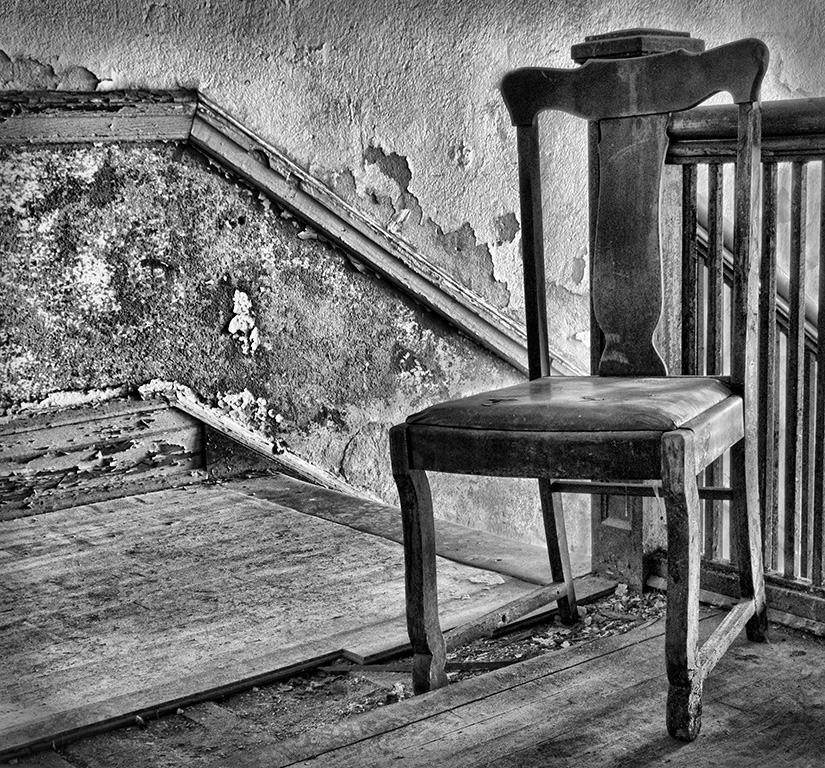 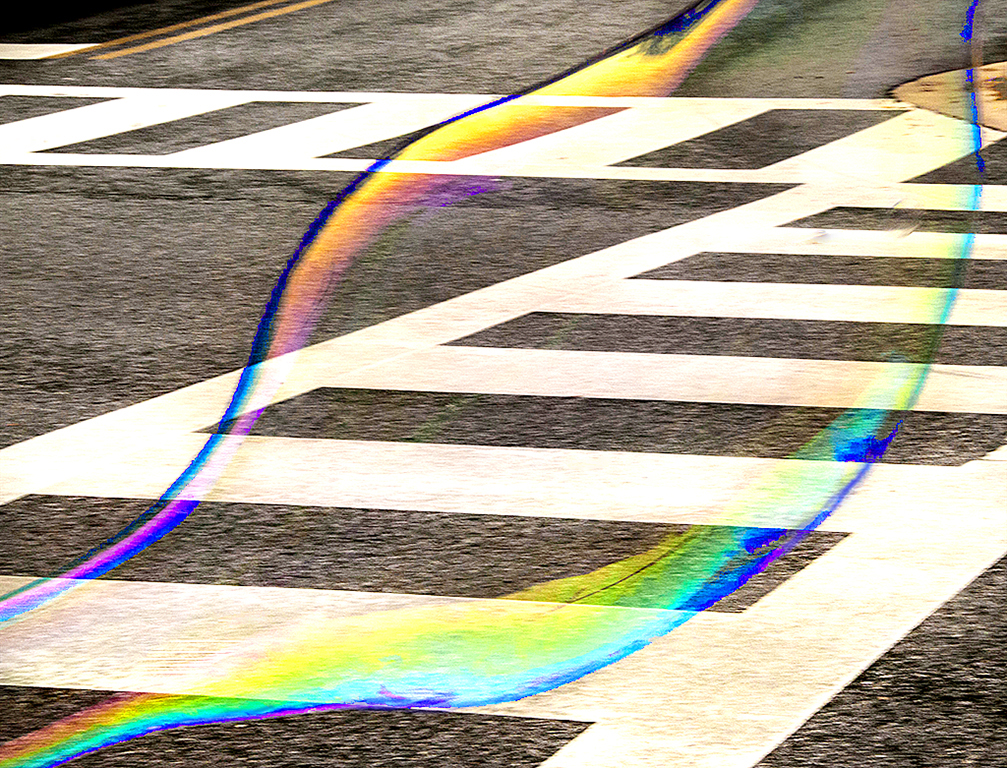 WOW
WONDER
WINNERS
Distractors
Clutter
Bright areas/burn out/blocked up
Unpleasant colors
Out of focus areas
Dead space
Cutting off objects or shapes
Poor exposures
Over done subjects
Poor lighting
Tilted horizons
Over processing
Gremlins
Distractors leave the viewer
Confused
Disinterested
Bored
UN-WOWED
Clean up your distractors
Check your edges
Darken bright areas
Present only what you need  to tell the story/Crop your photo
Unclutter your photo/ clone out those gremlins
Straighten horizons
Study famous photos
Look for interesting subjects/ animals with behaviors 
Direct the viewers attention to the subject
Enter competition and learn from the critiques/  take notes
Distractors-  cluttered/ bright areas / missing the subject
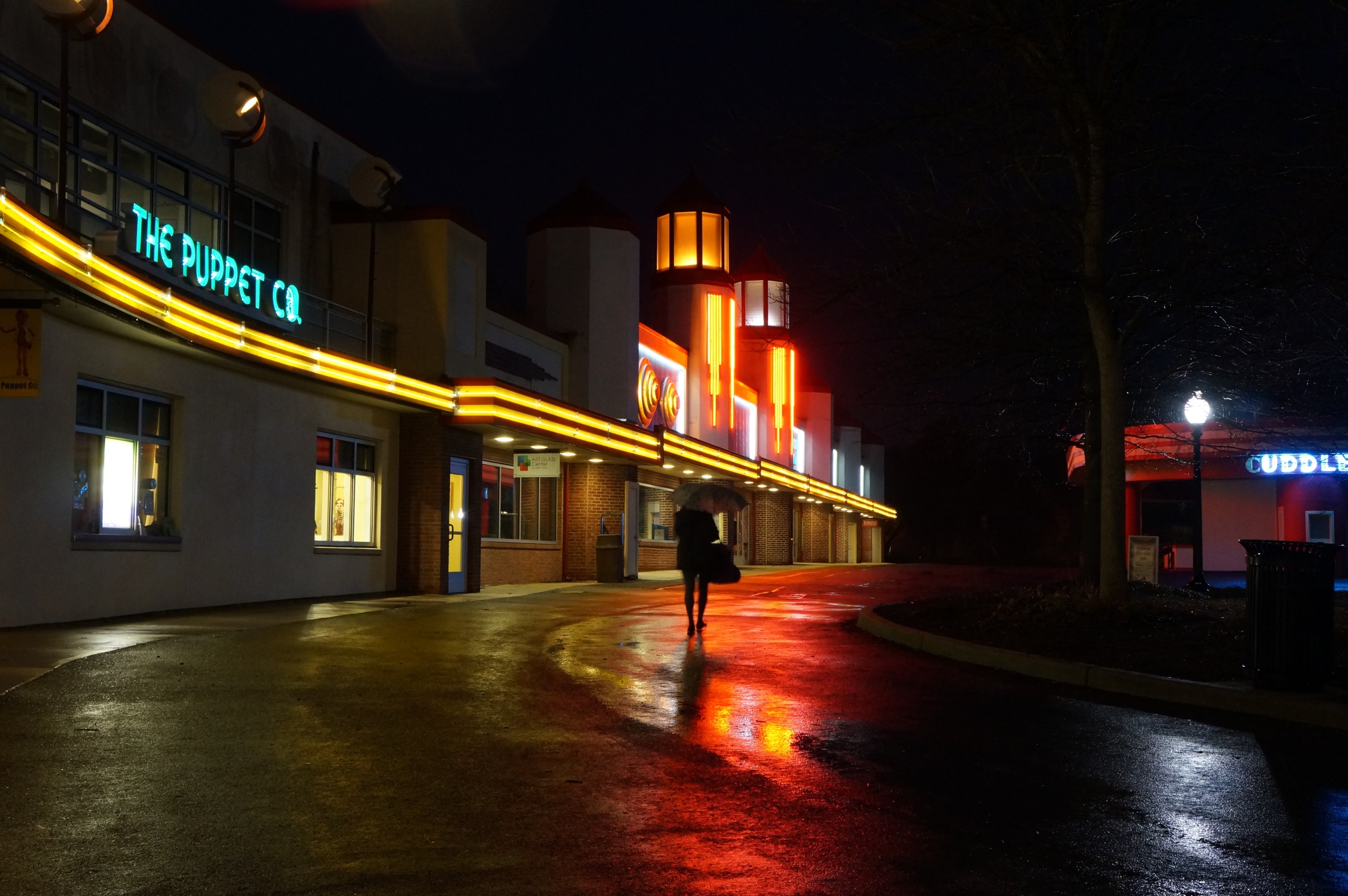 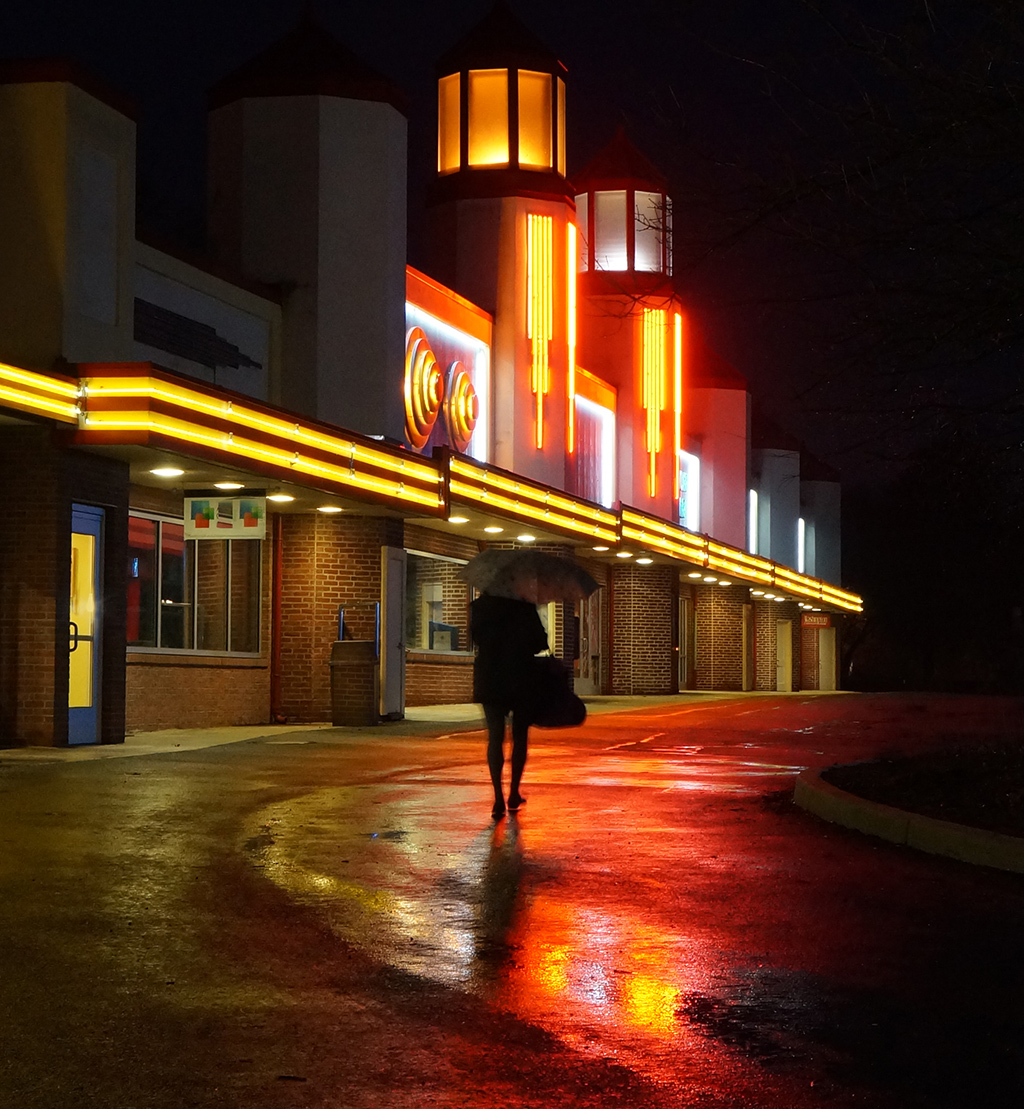 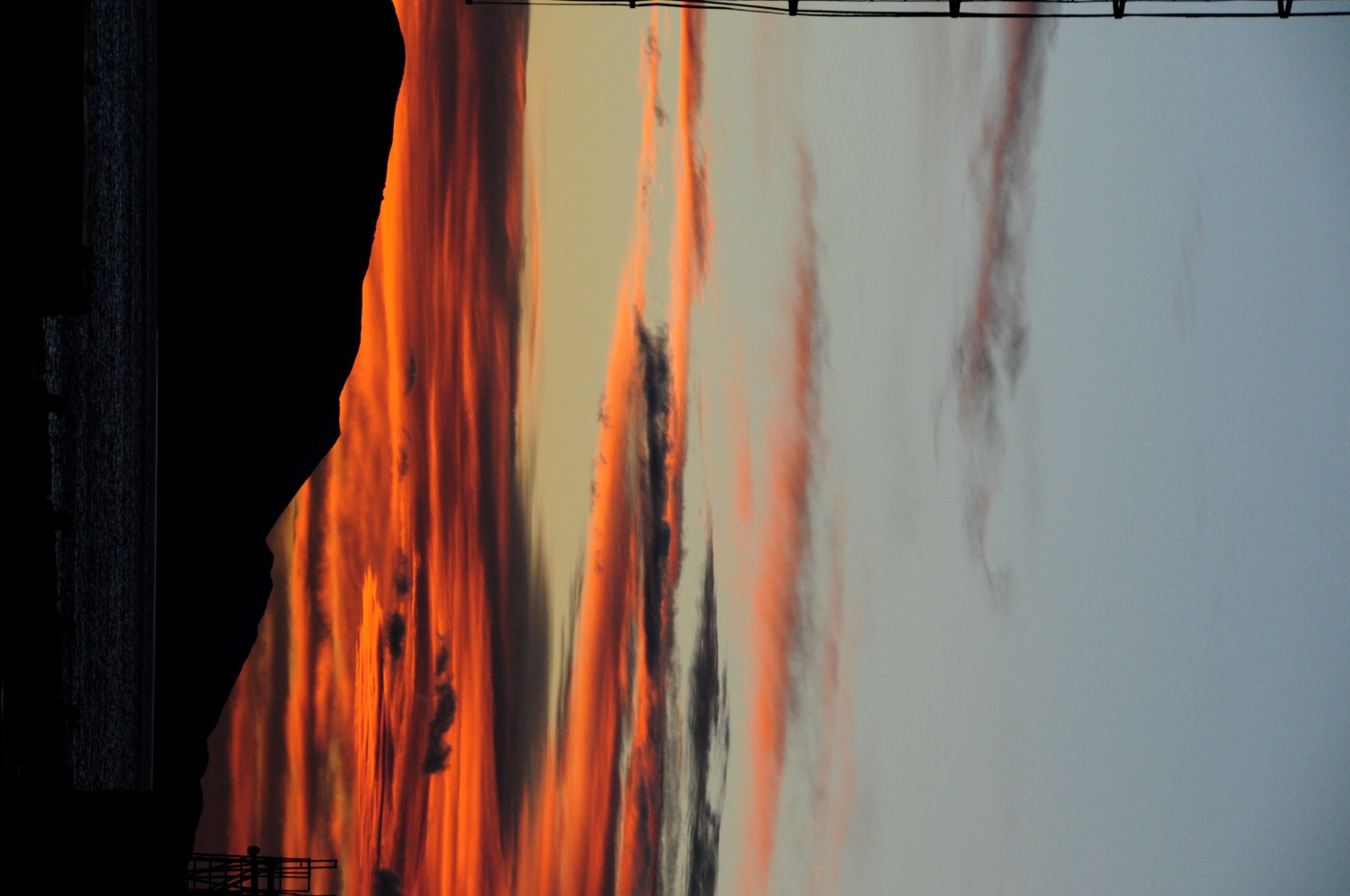 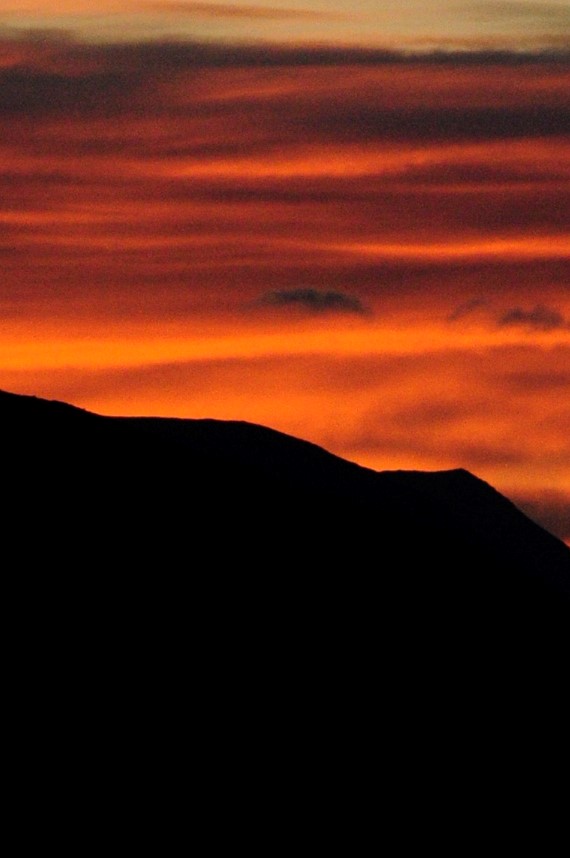 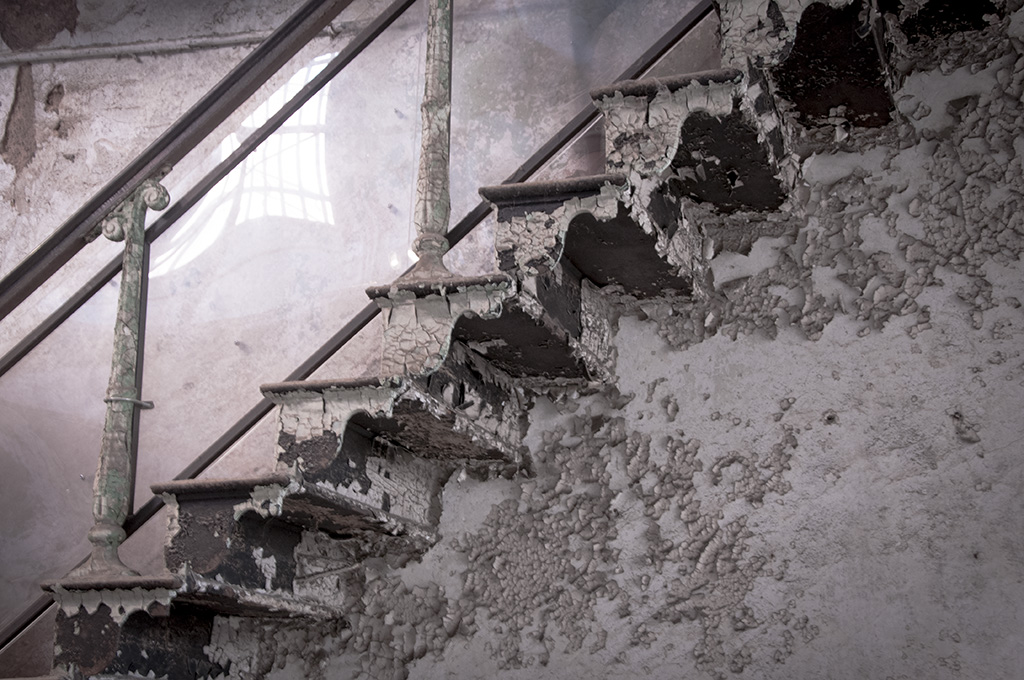 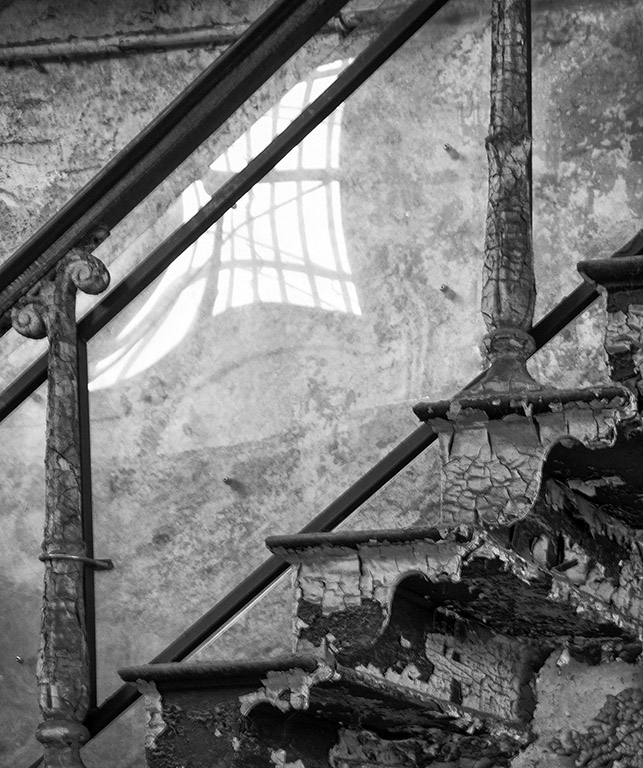 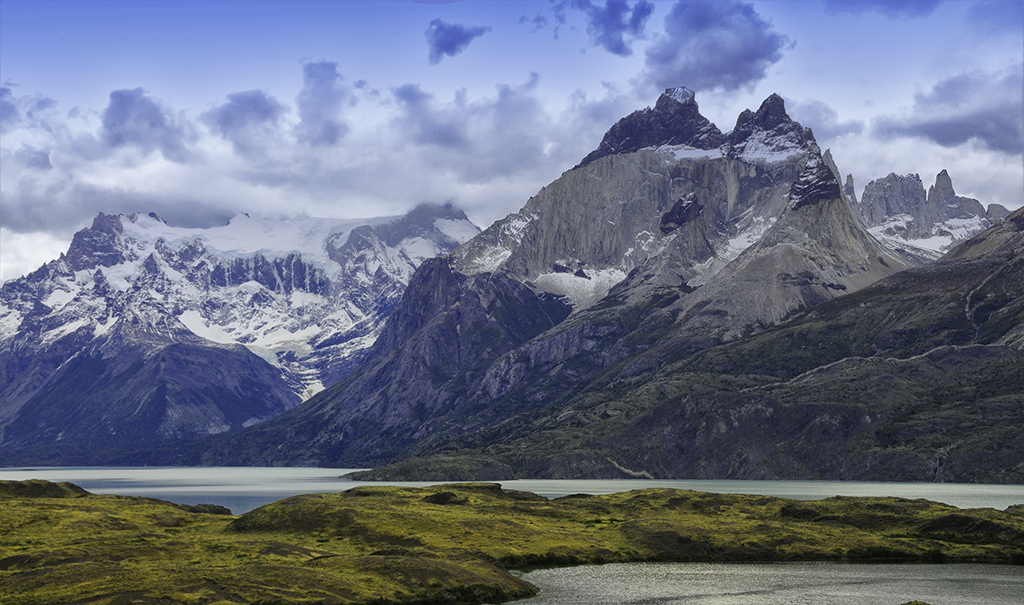 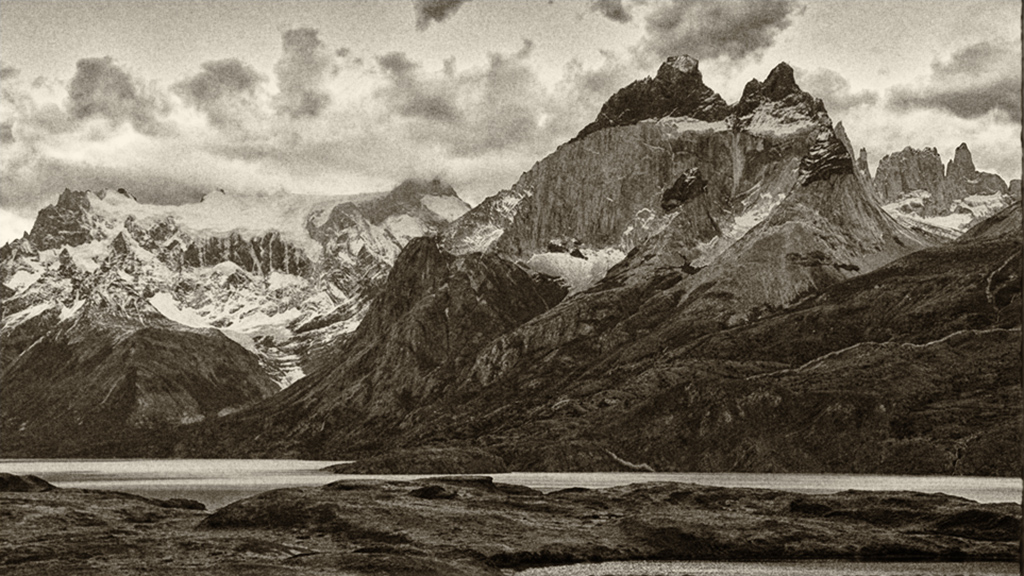 Judges measure CRAFTMANSHIP
Camera control
Processing
Rules of Photography
PHOTOGRAPHY
CREATIVITY
VISION
TEACHABLE SKILLS
MASTERY